Трудовое воспитание в работе с детьми младшего дошкольного возраста
Подготовил: воспитатель 1 категории
Иноземцева Вера Сергеевна
Посадка лука
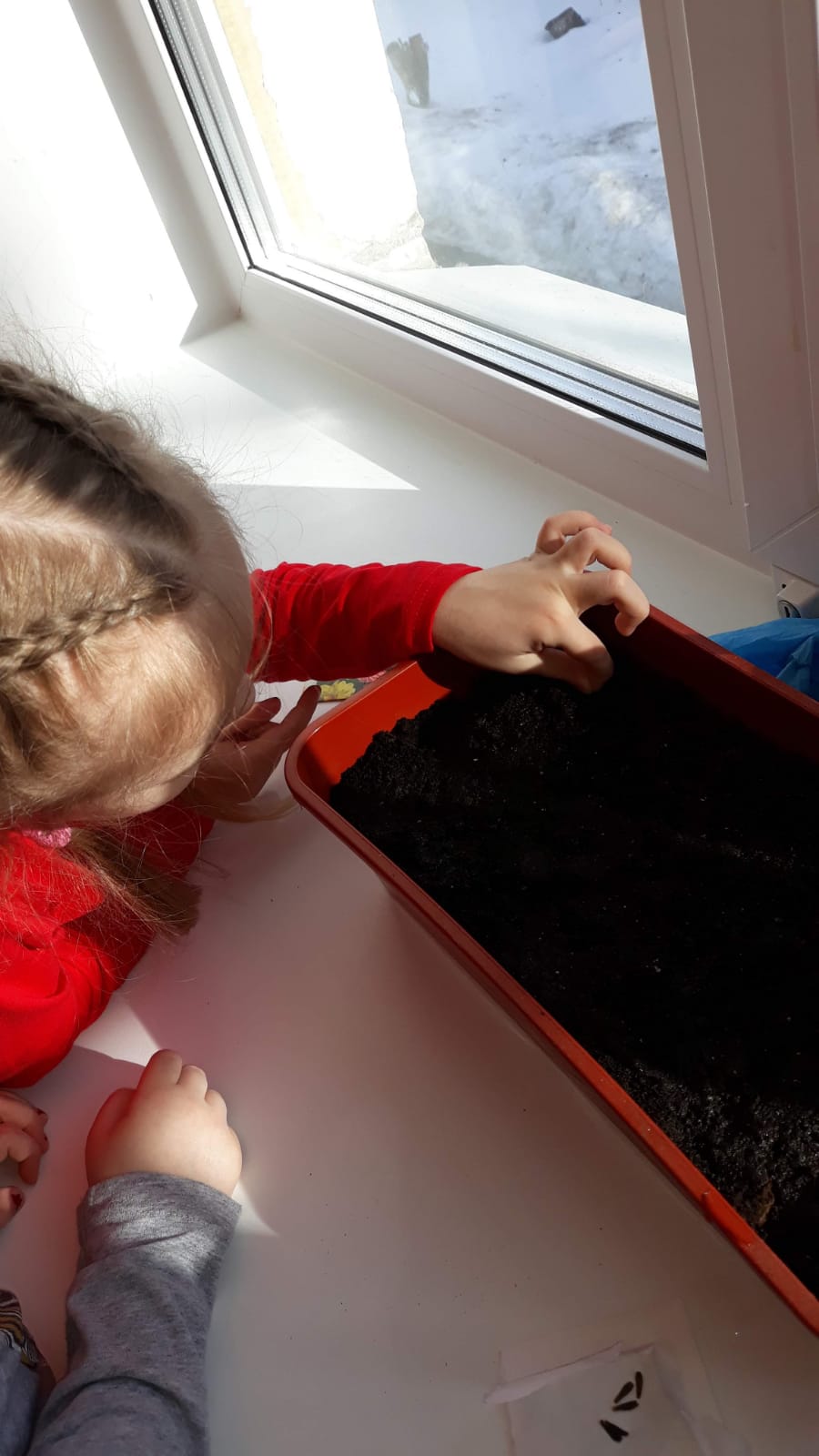 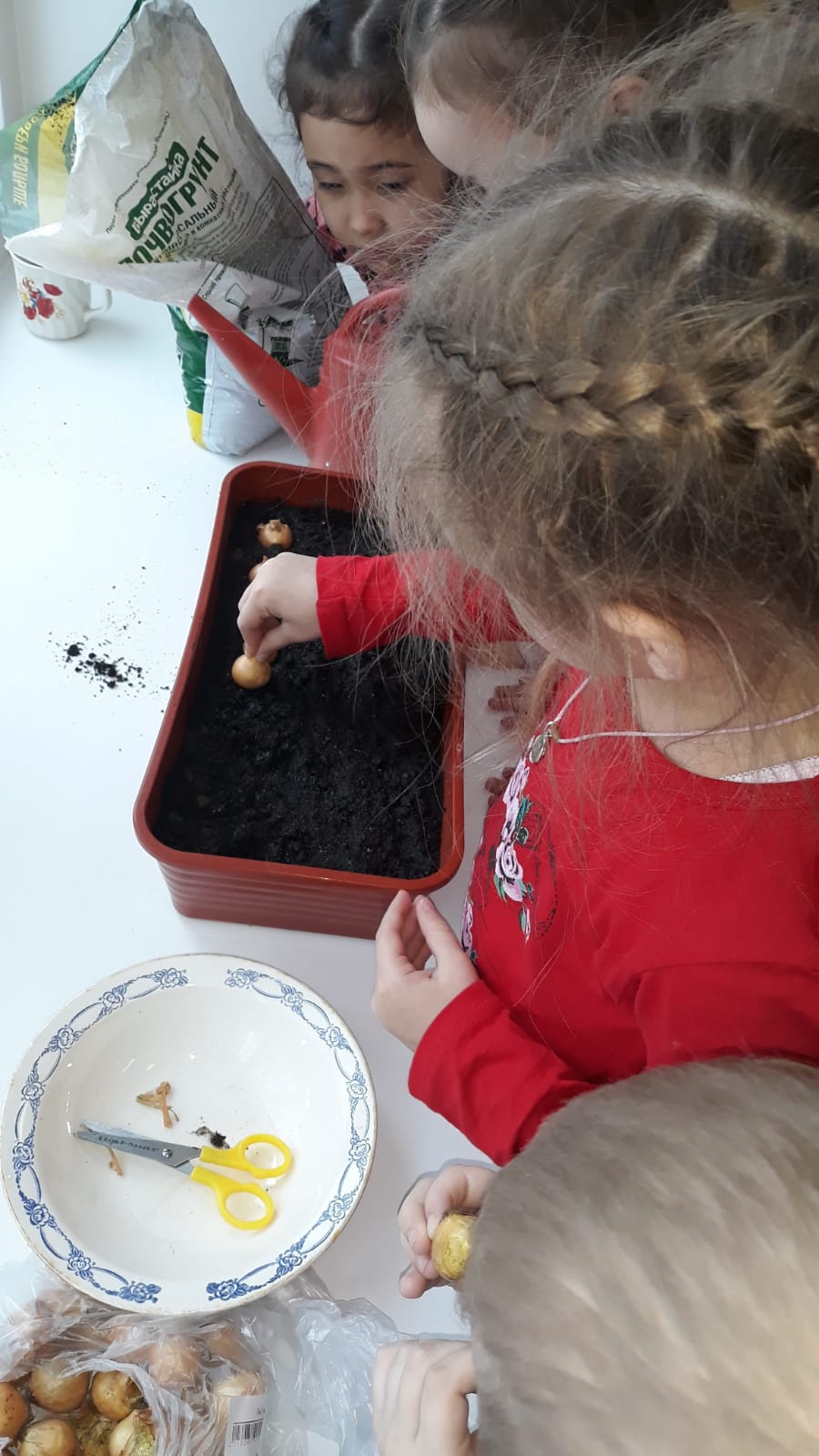 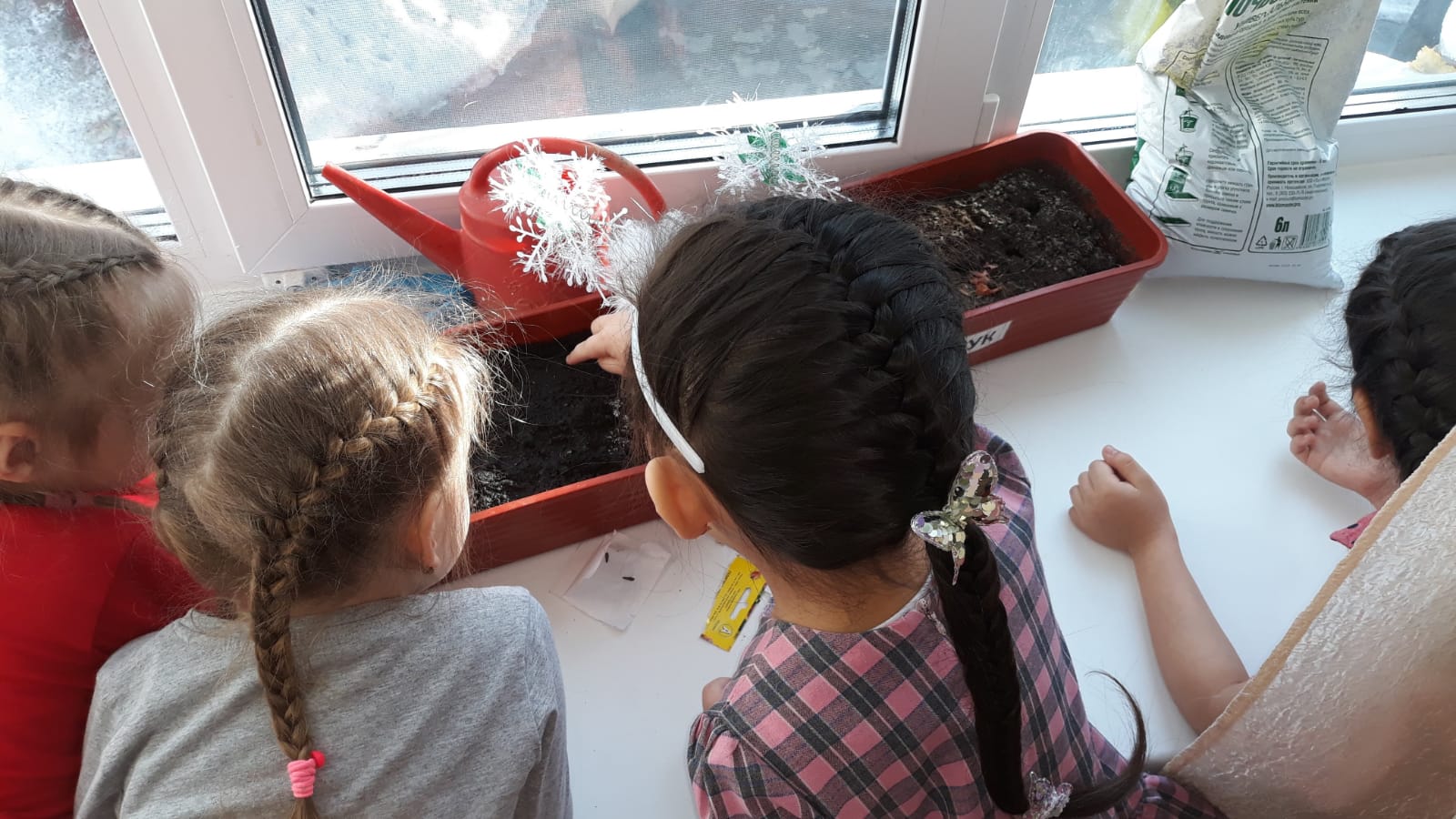 Посадка лука
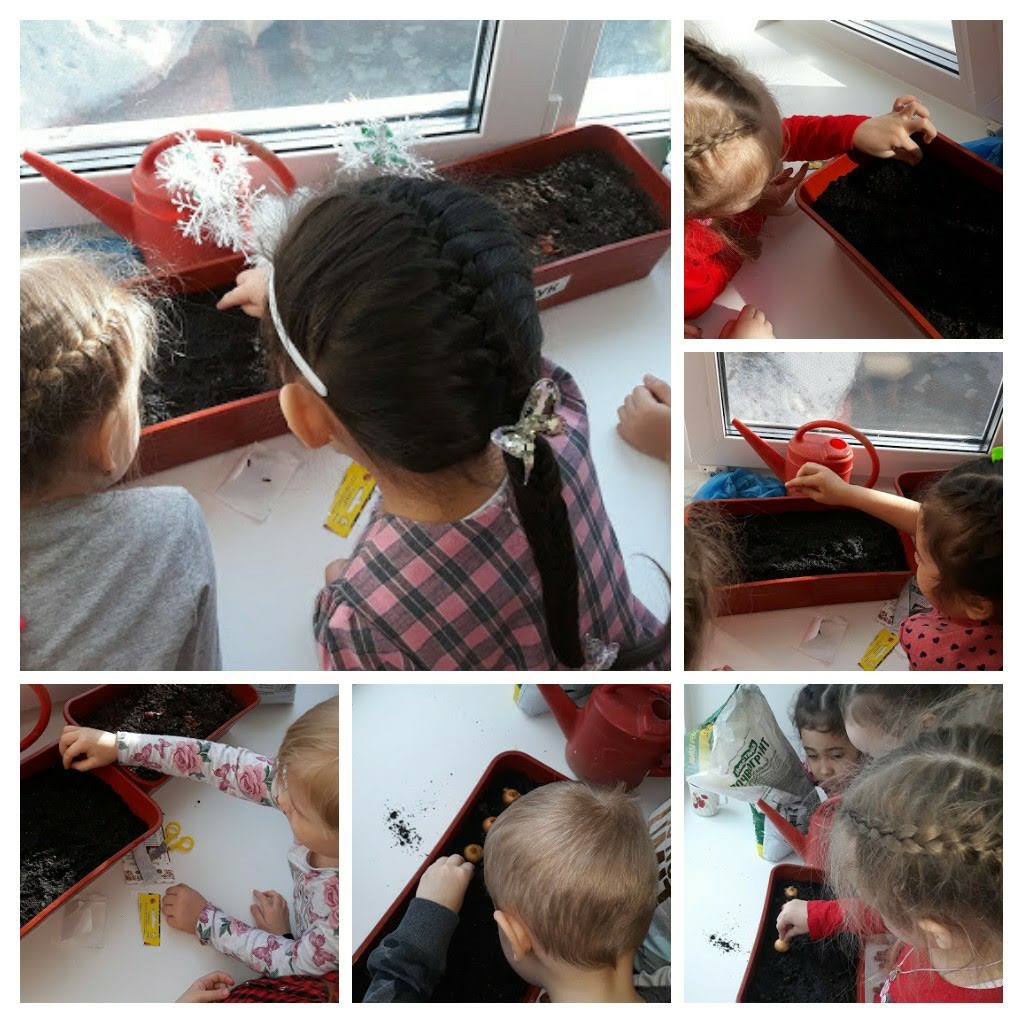 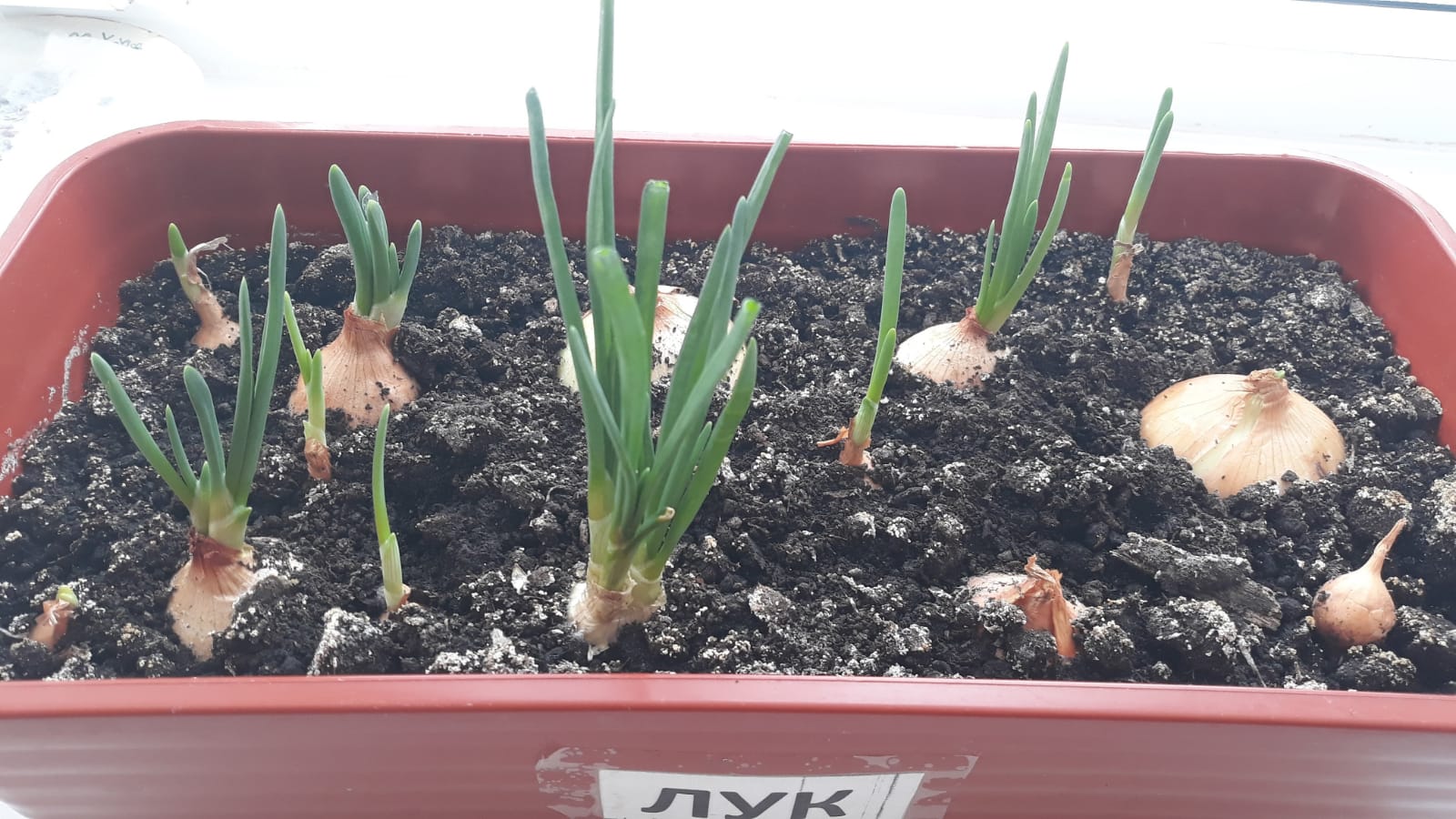 Посадка фасоли
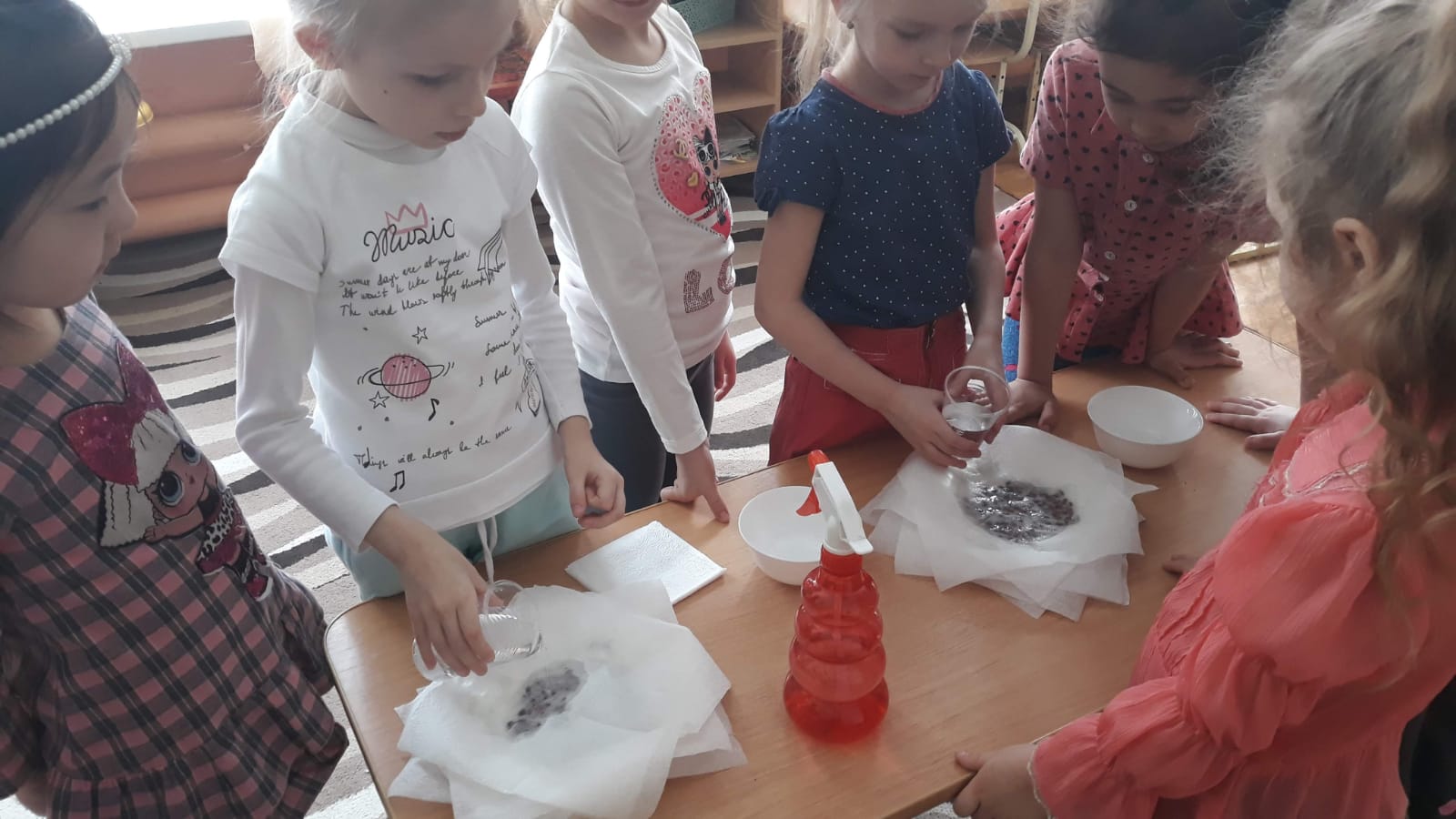 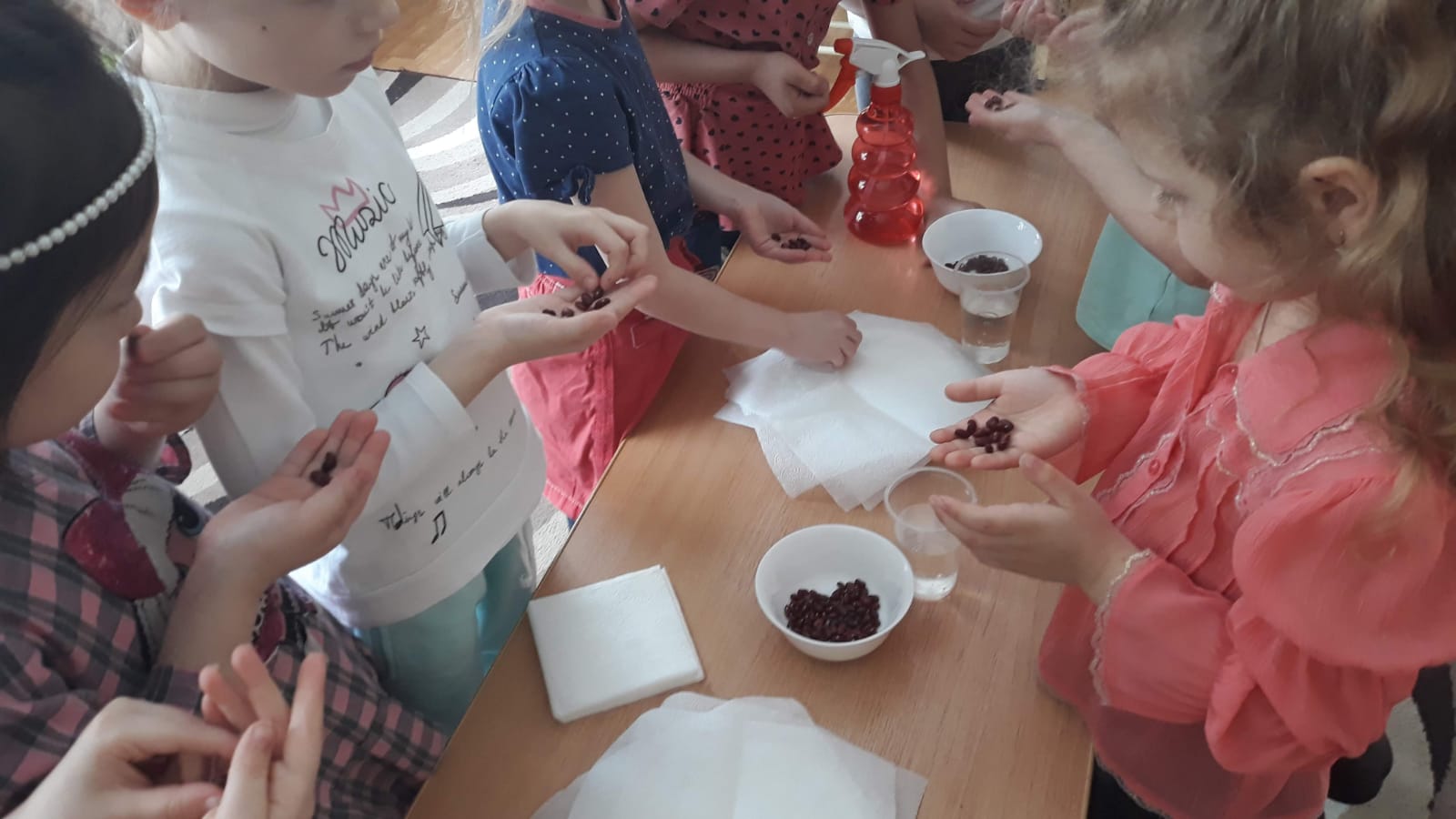 Труд в природе
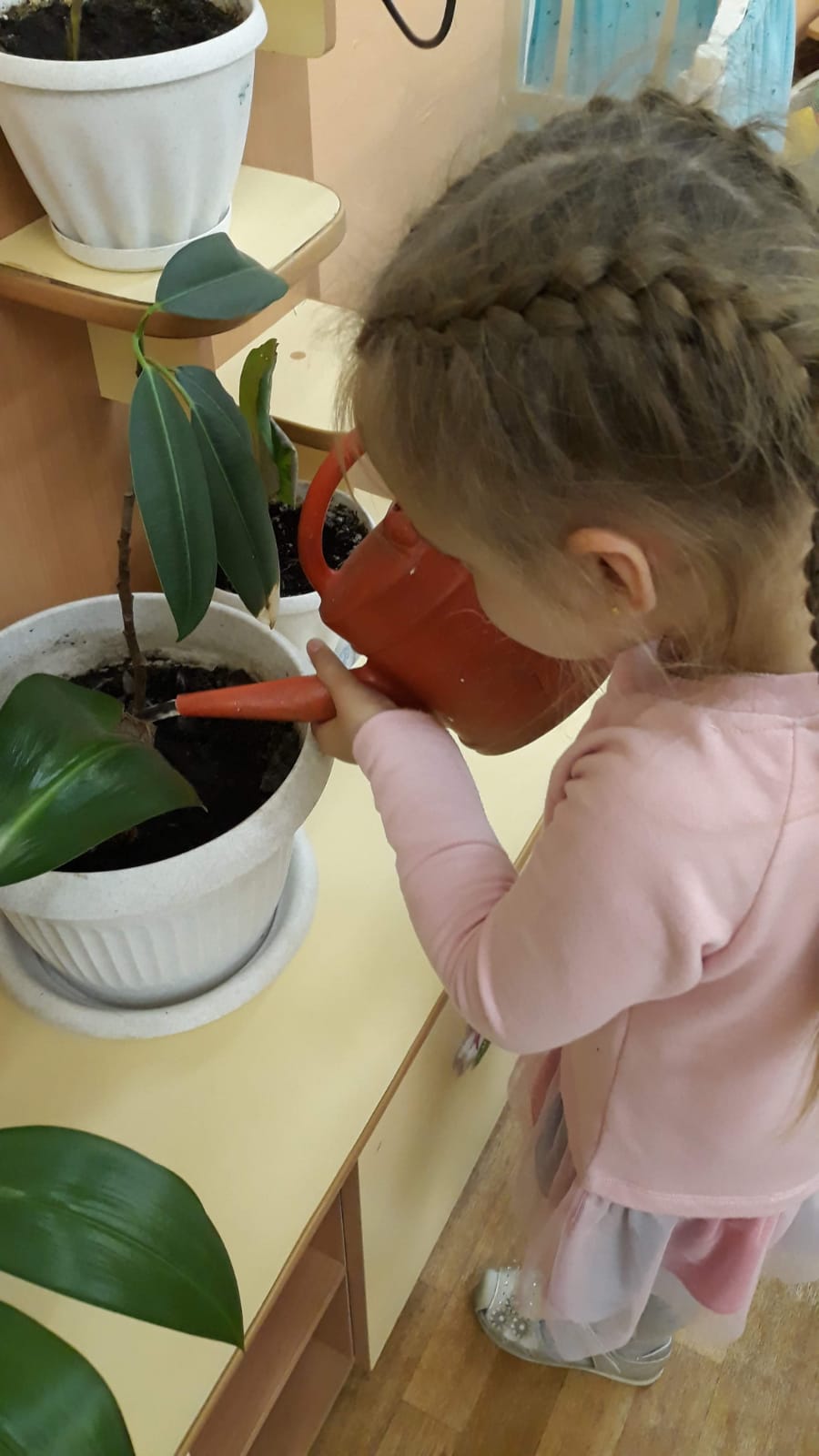 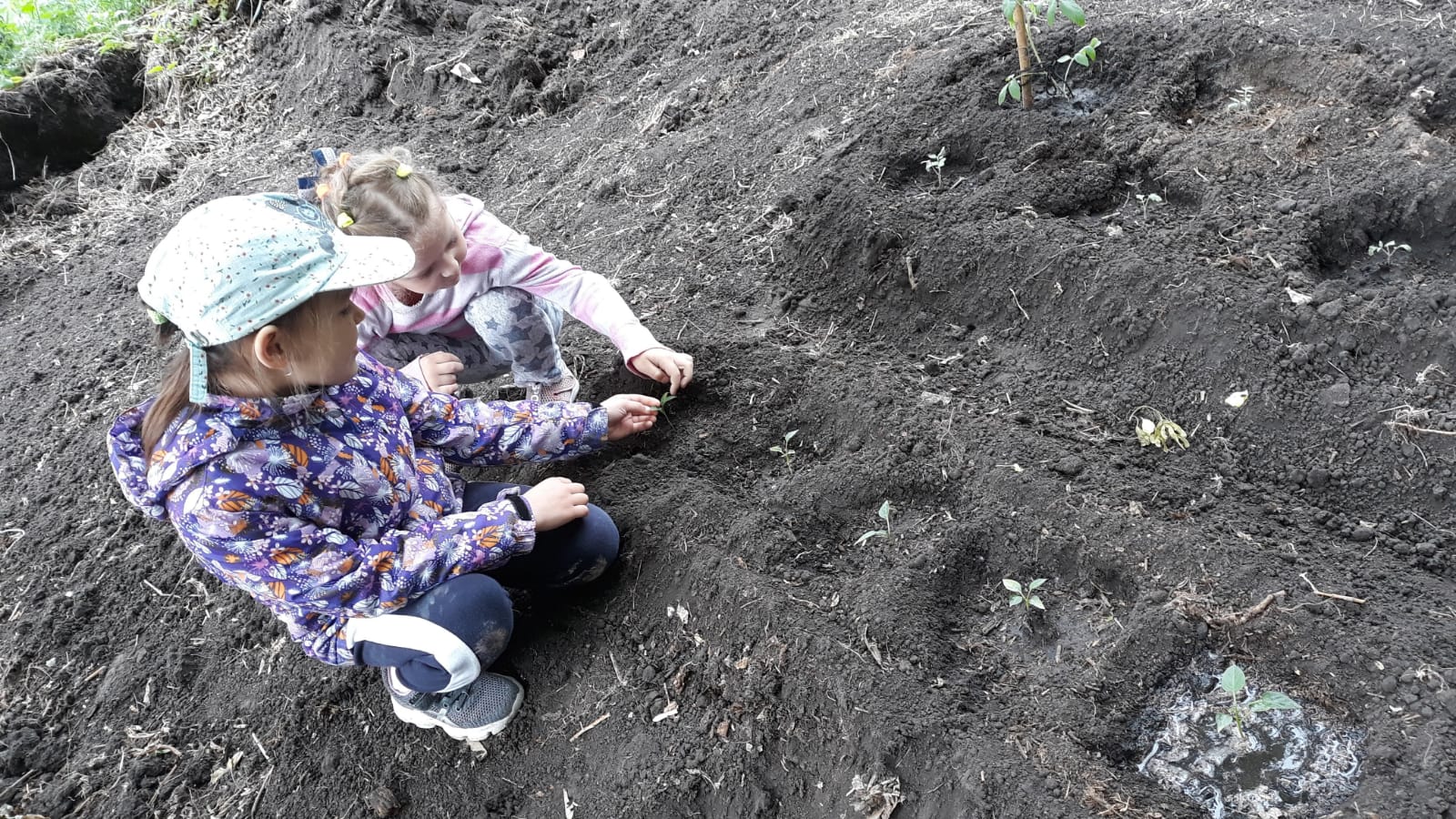 Самообслуживание
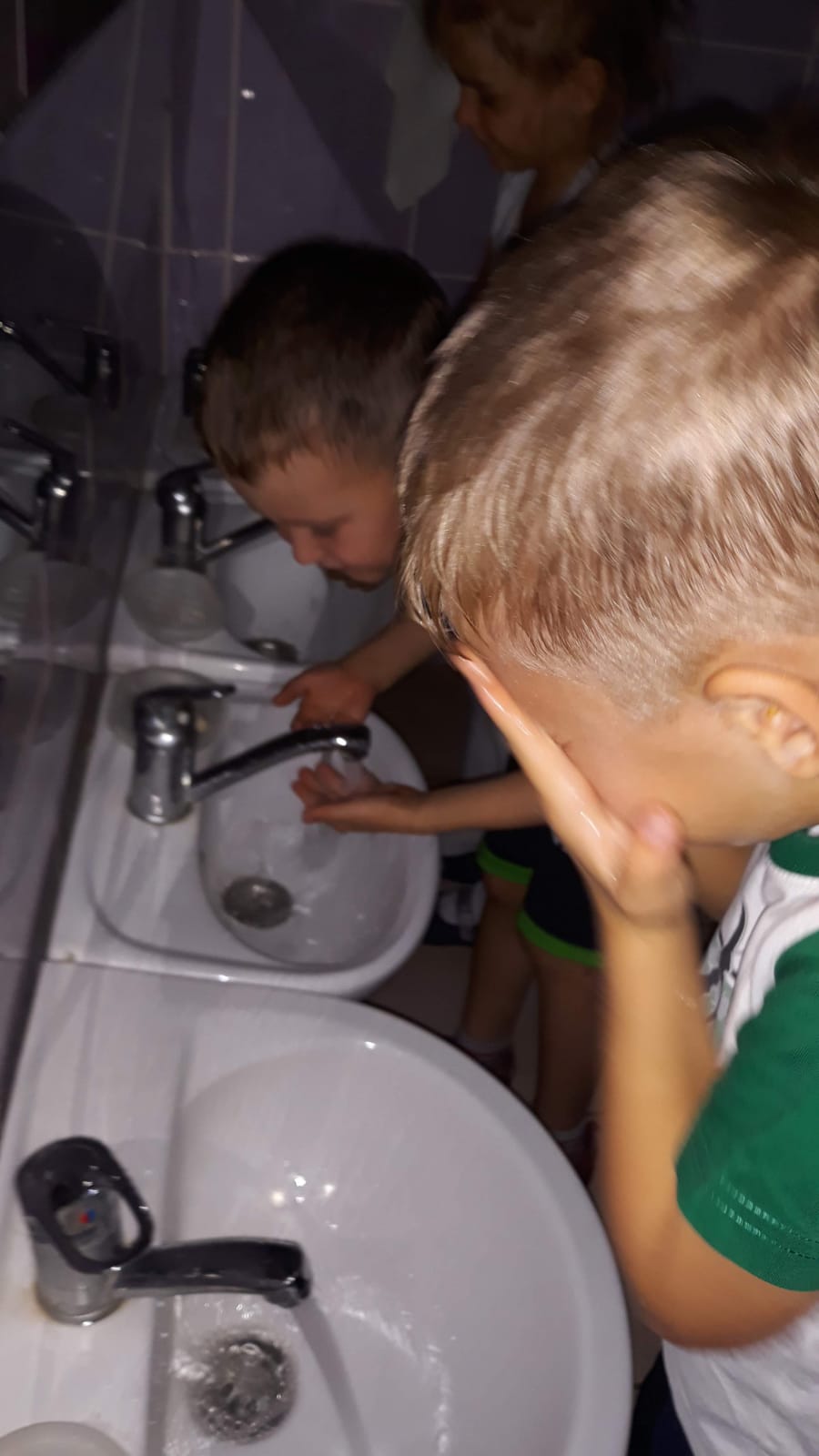 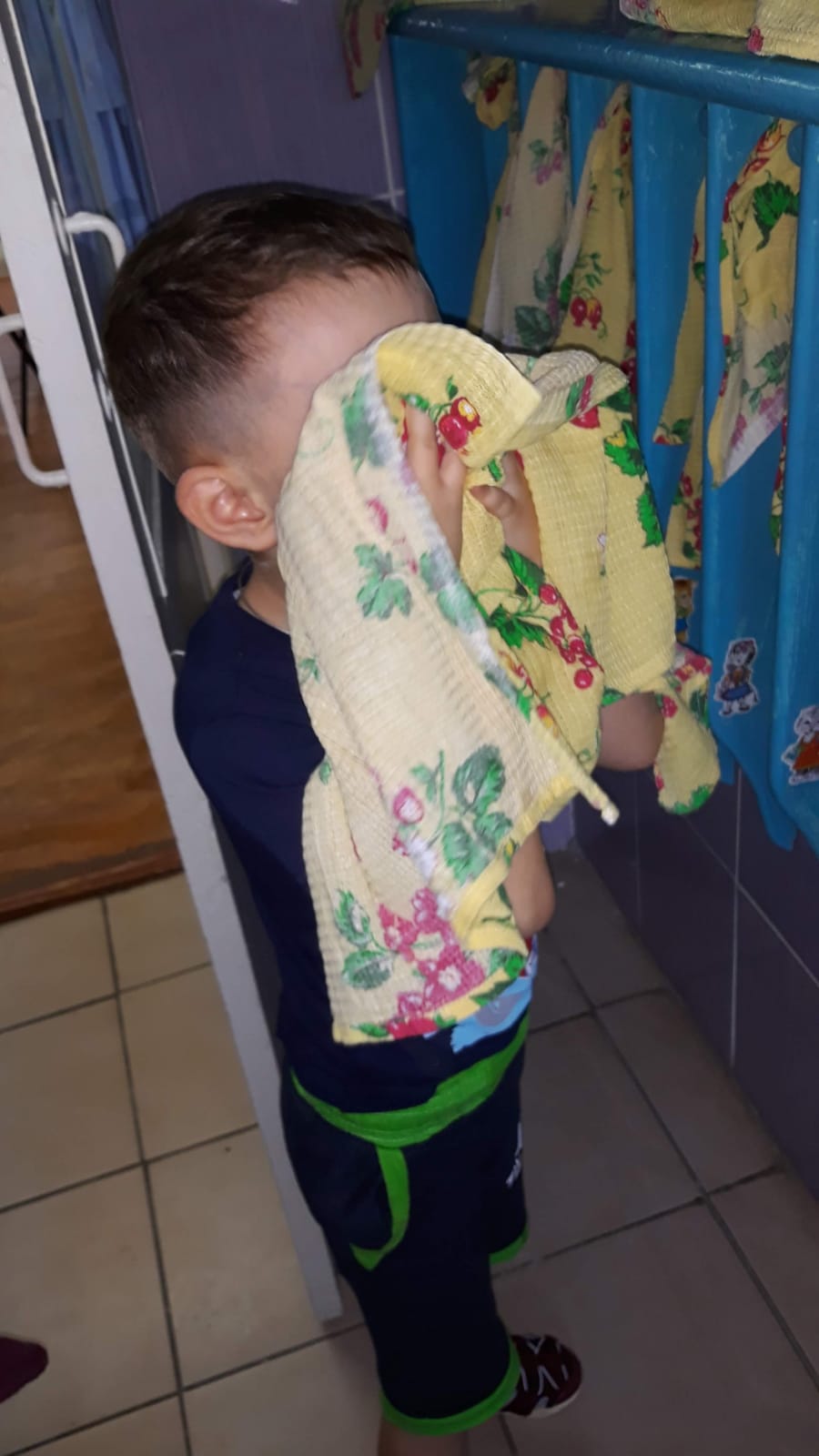 Предметно-развивающая среда
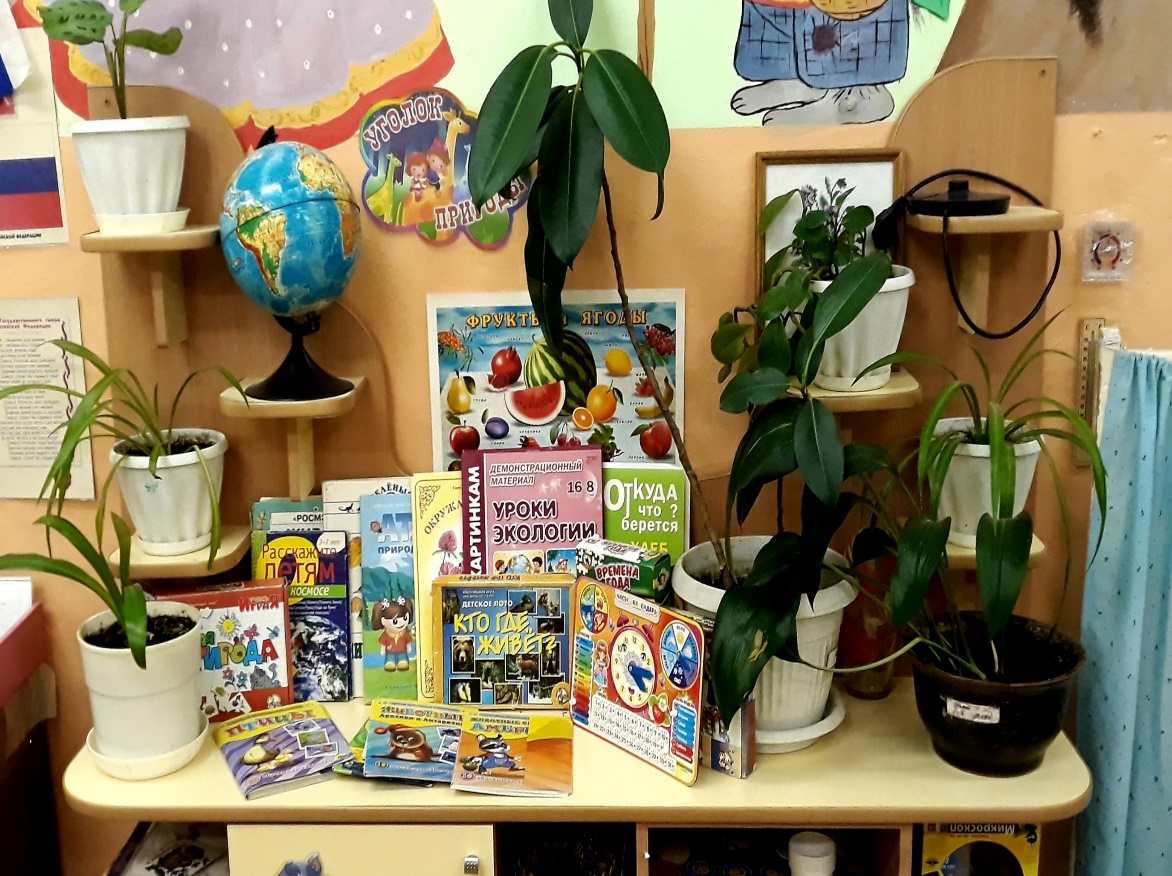 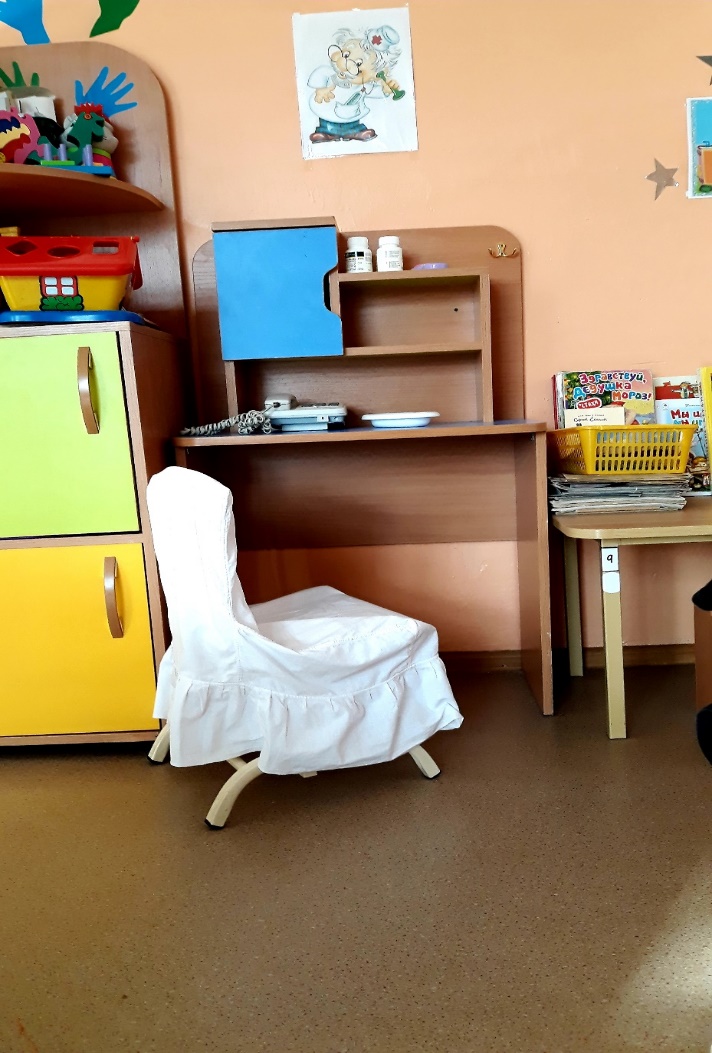 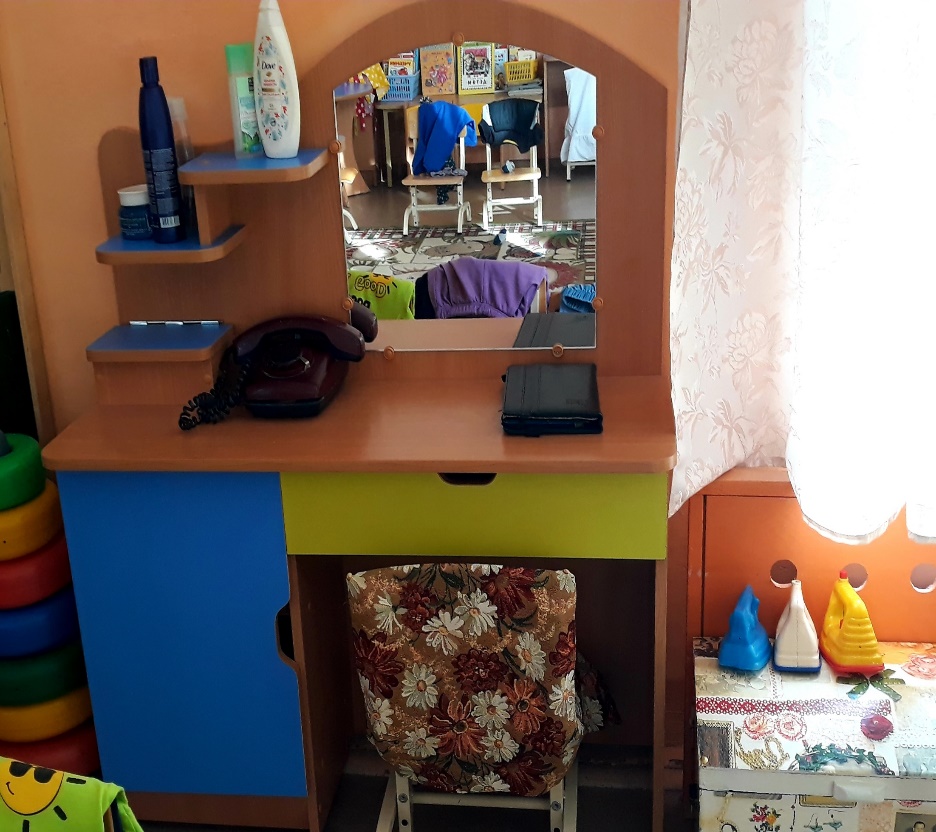 Предметно-развивающая среда
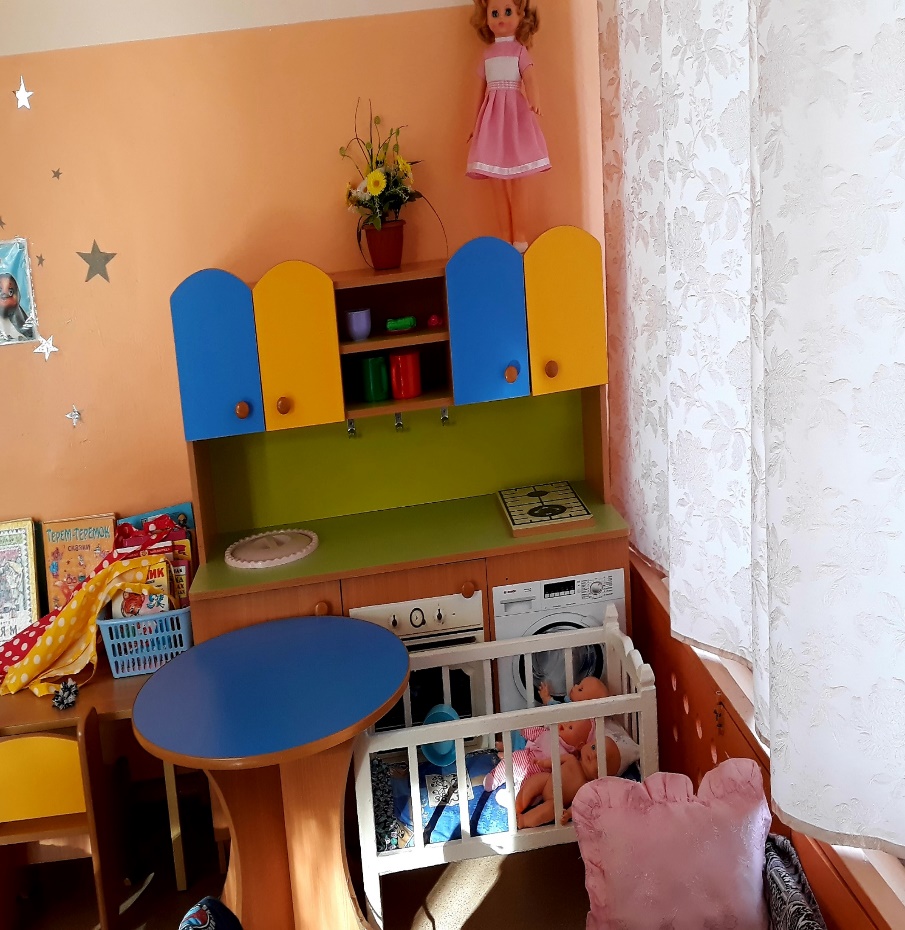 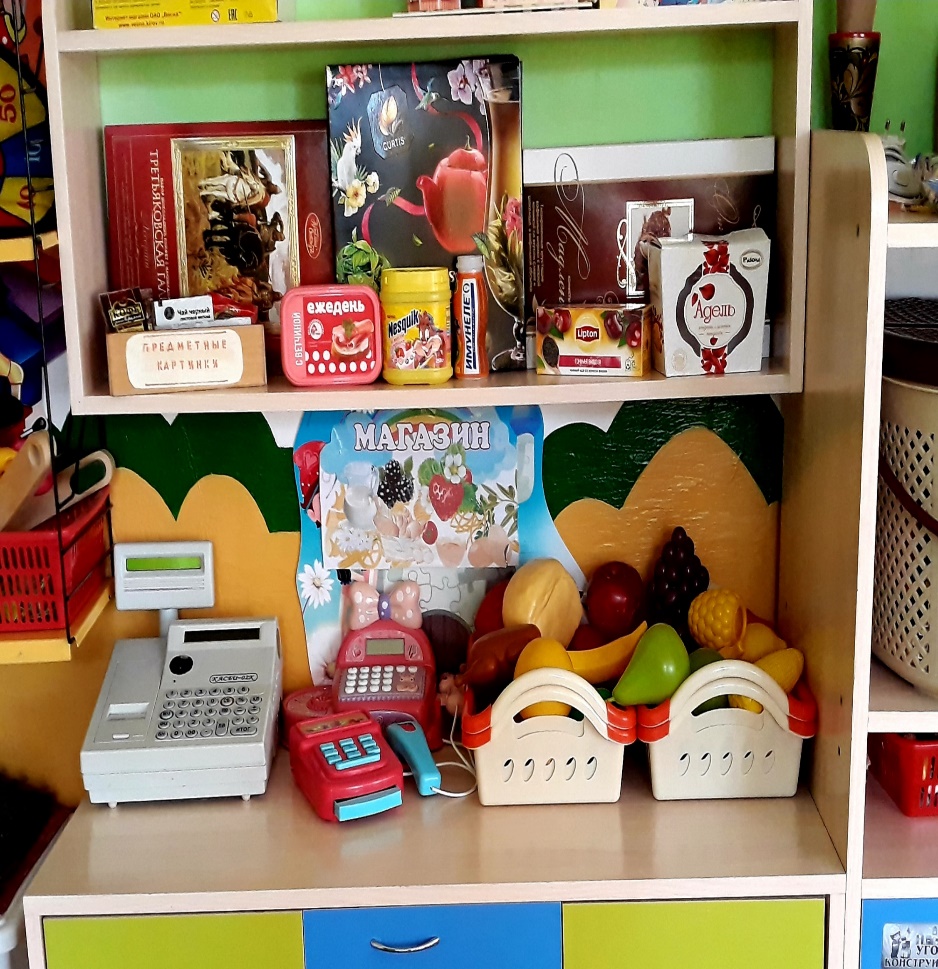 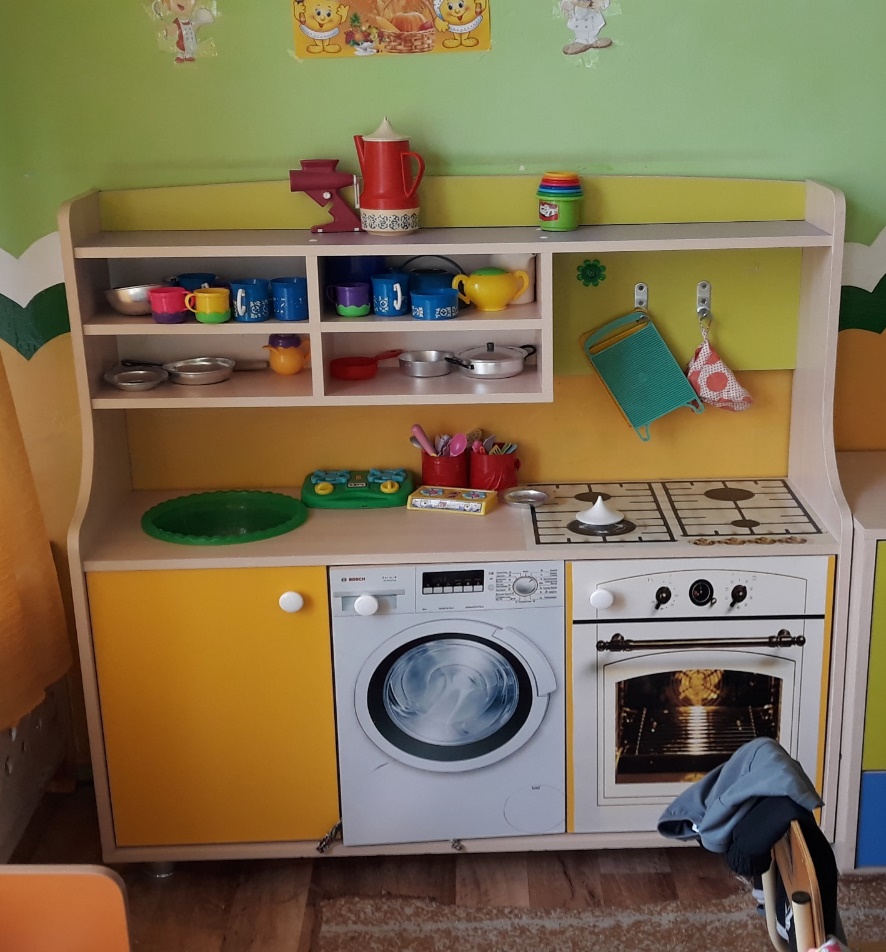 44.04.01  Дошкольное образование
Труд в природе
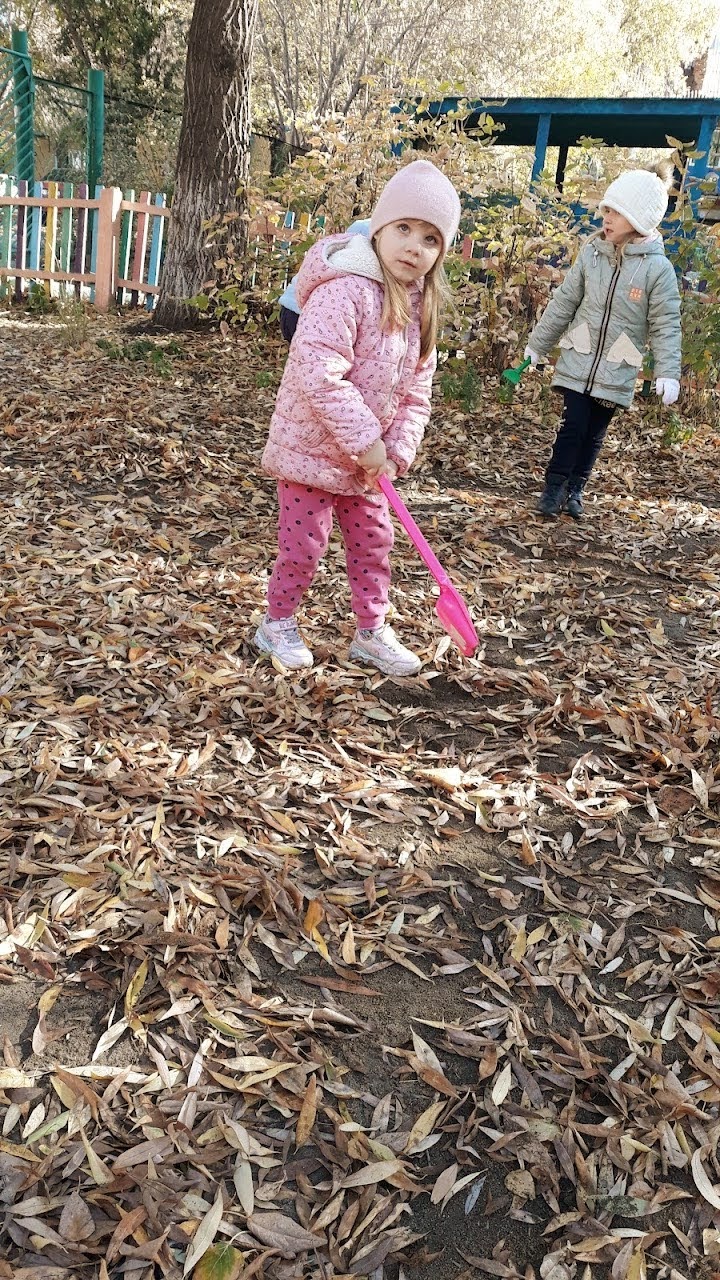 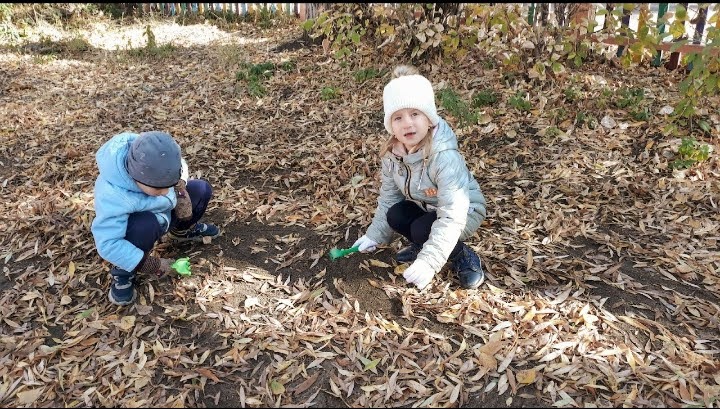 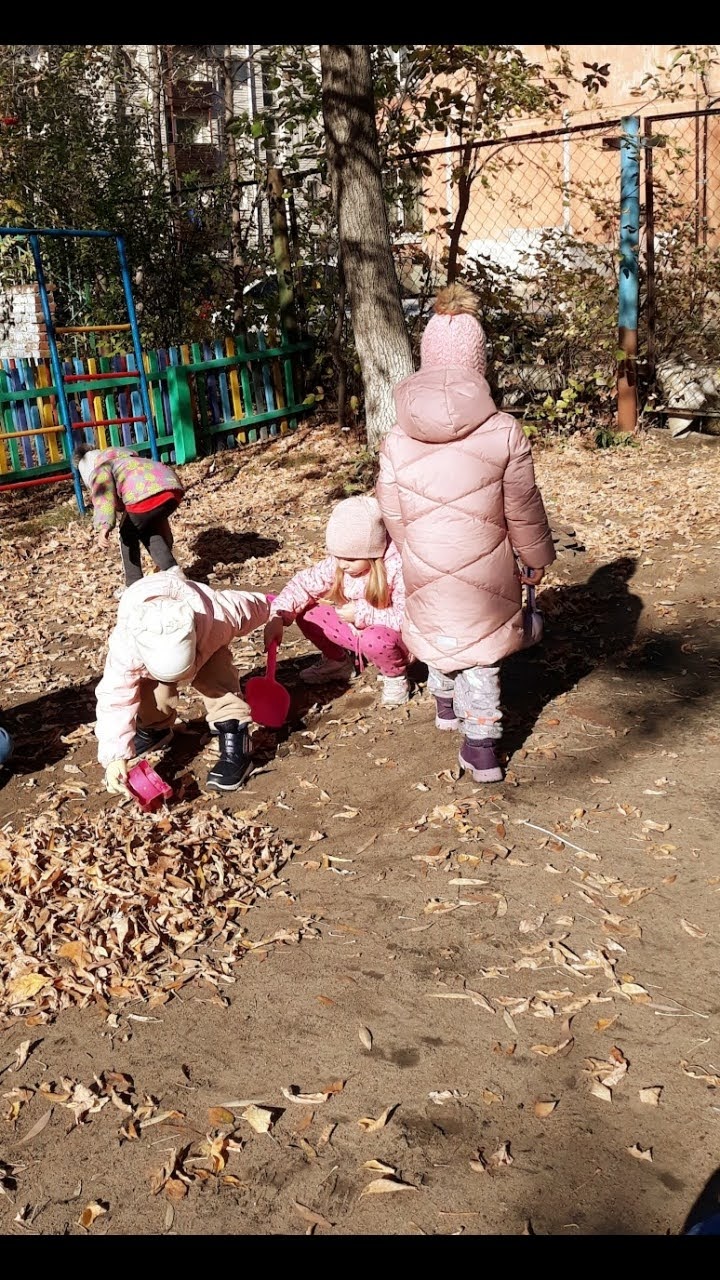 Сюжетно-ролевые игры
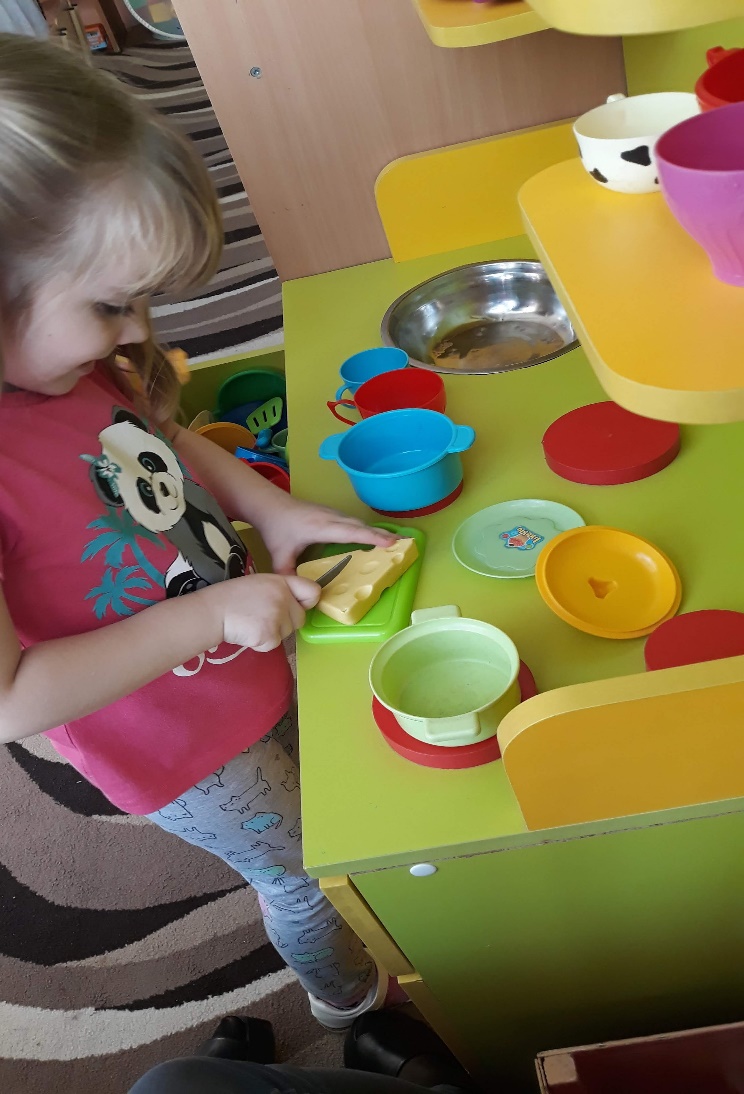 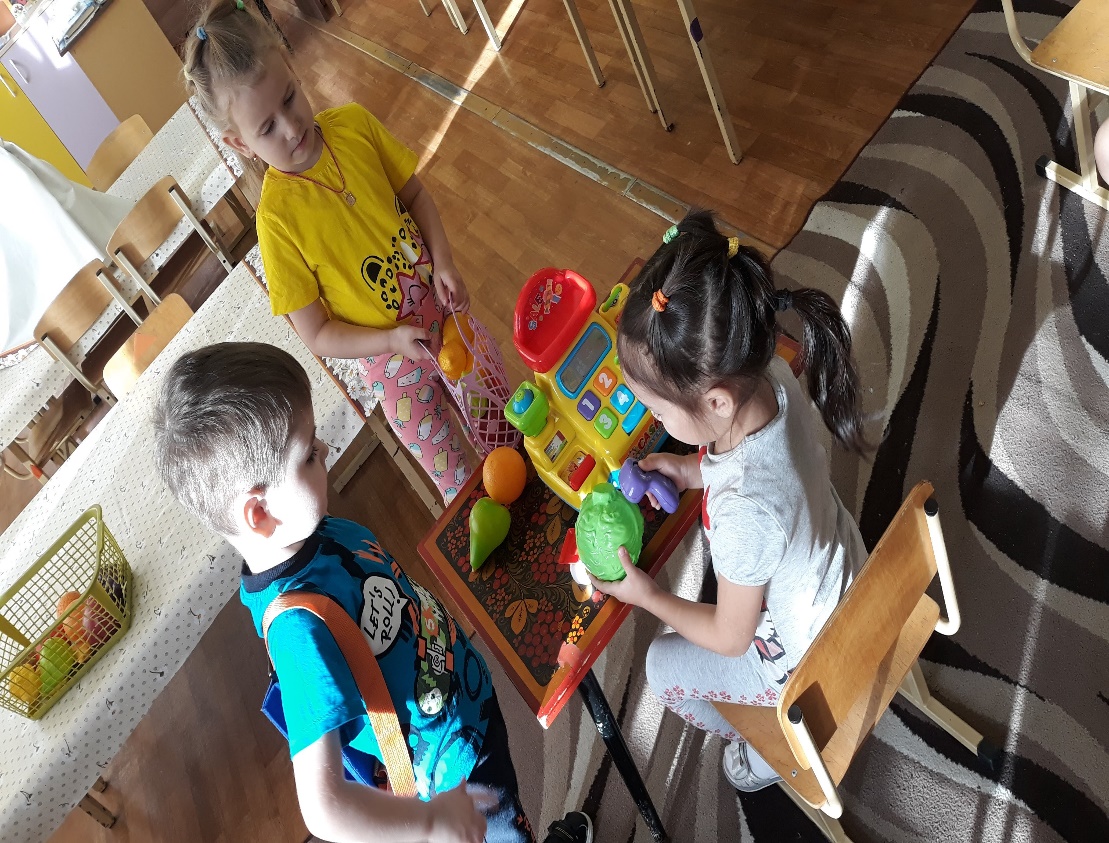 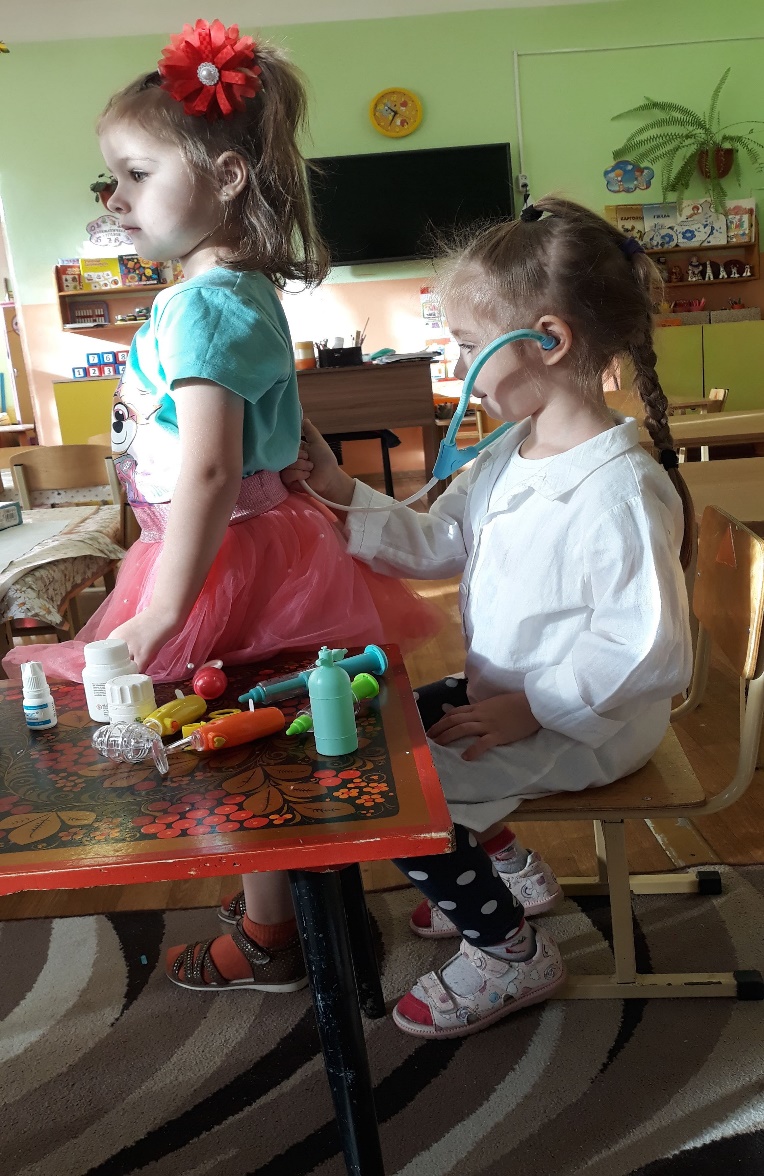 44.04.01  Дошкольное образование
Трудовые поручения
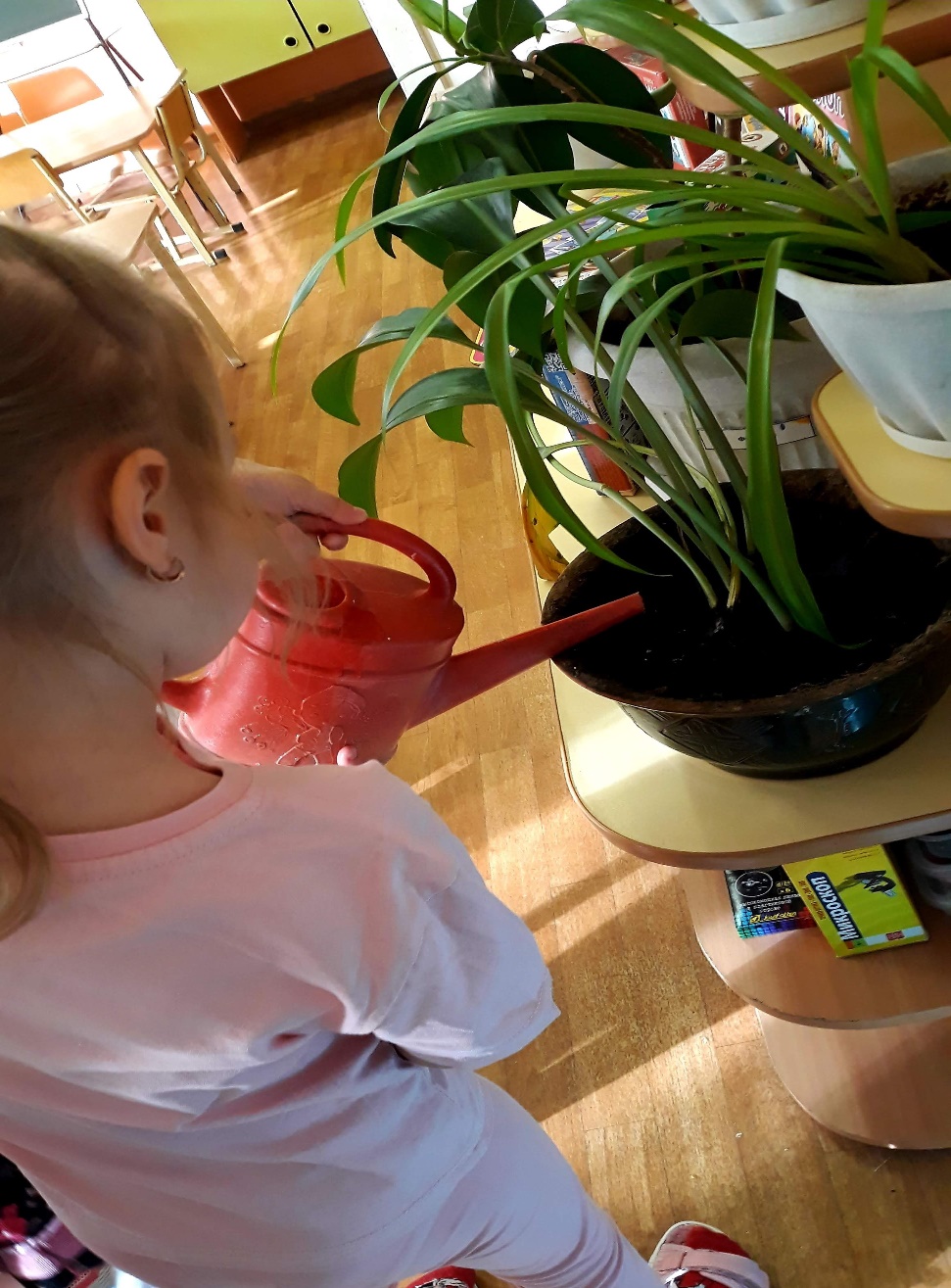 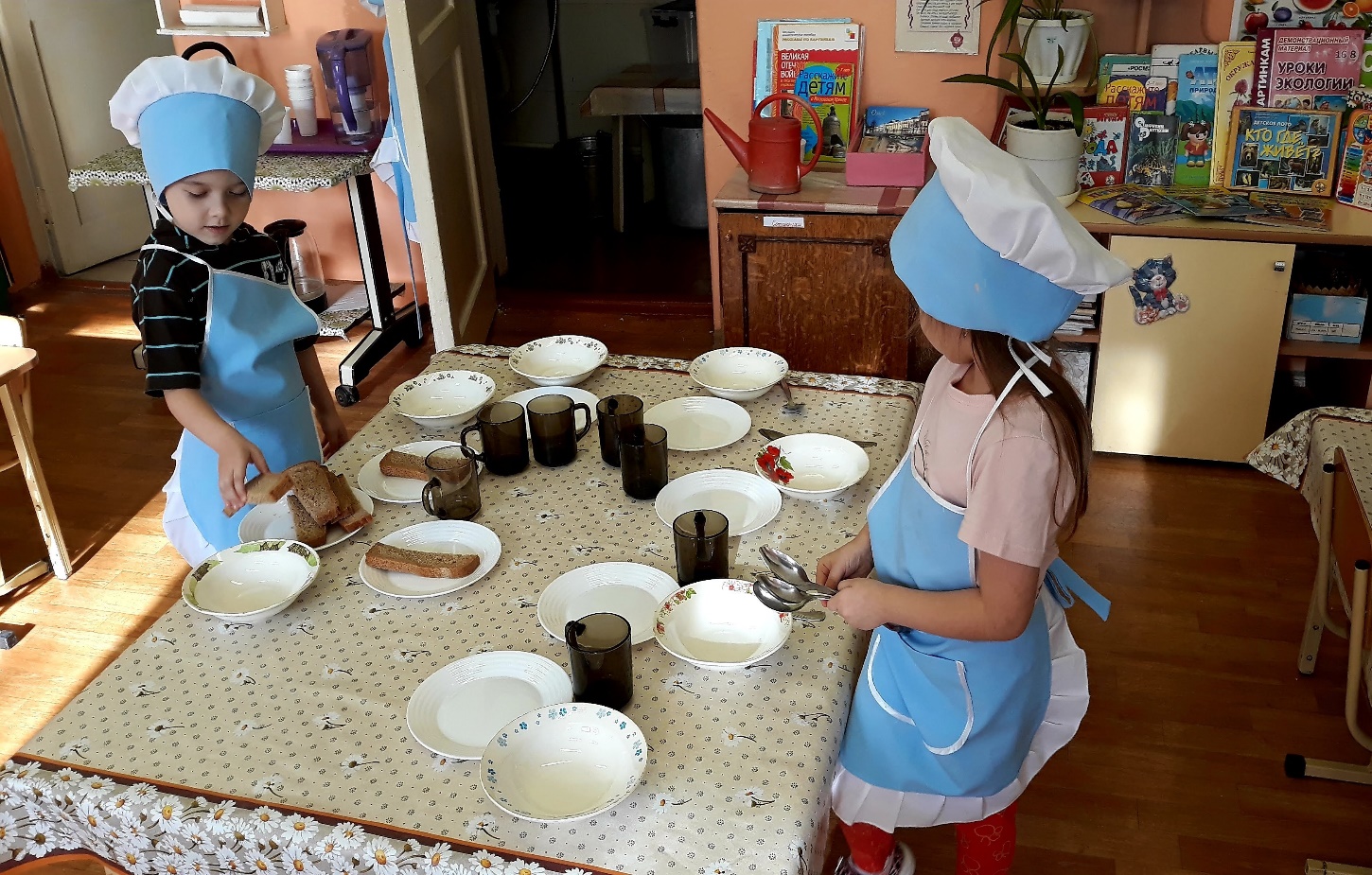 Настольно-печатные игры
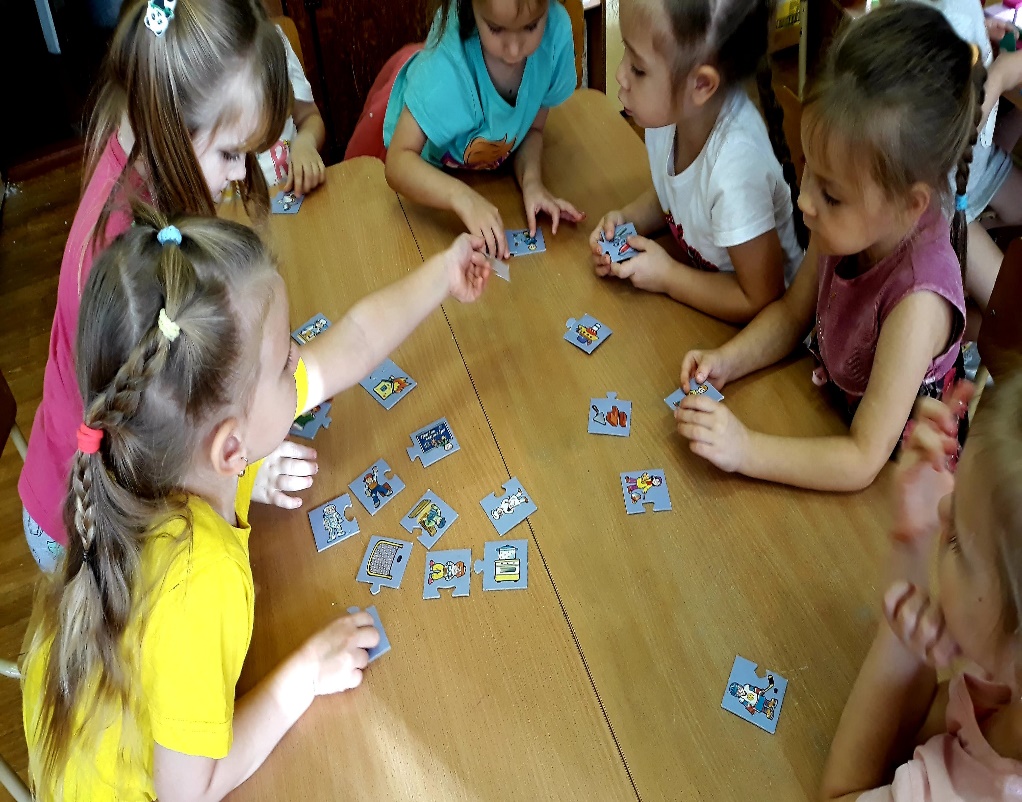 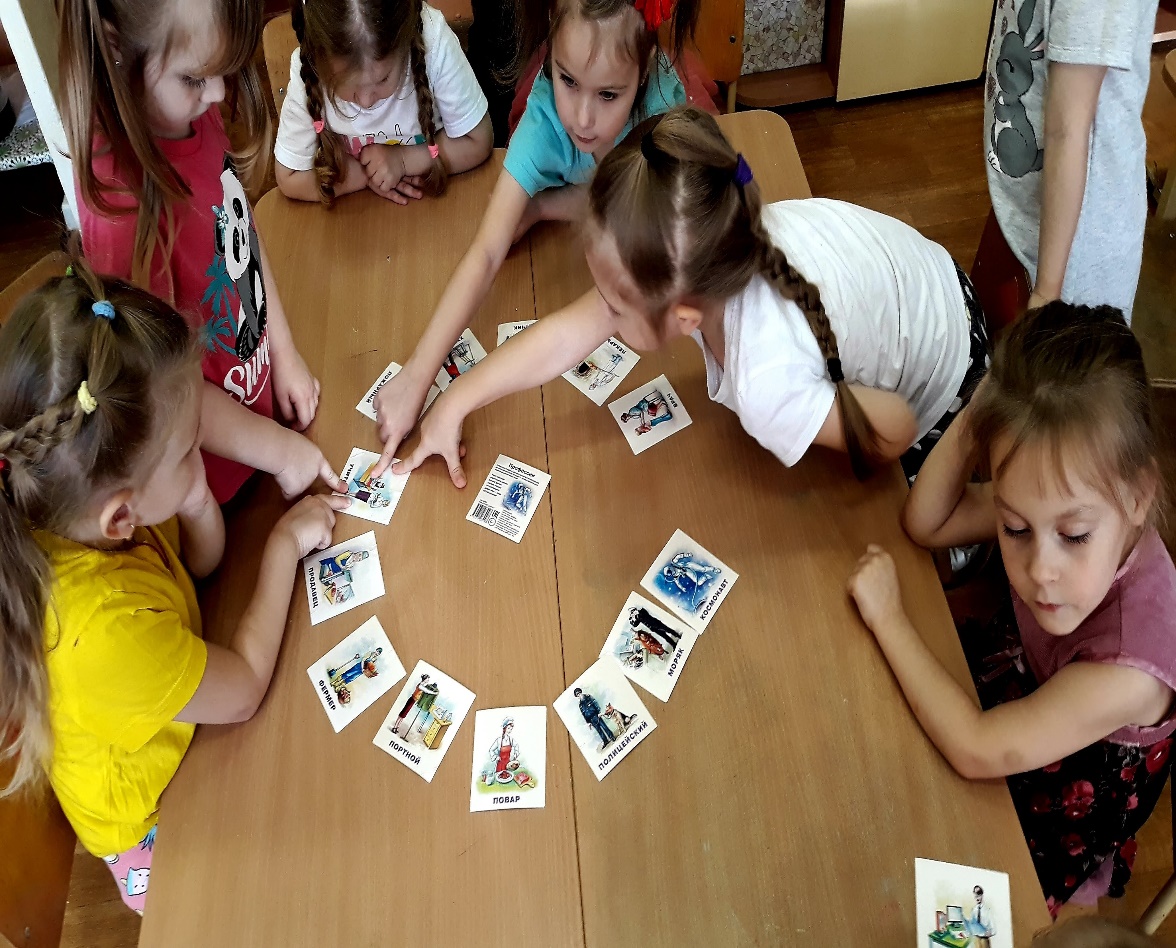 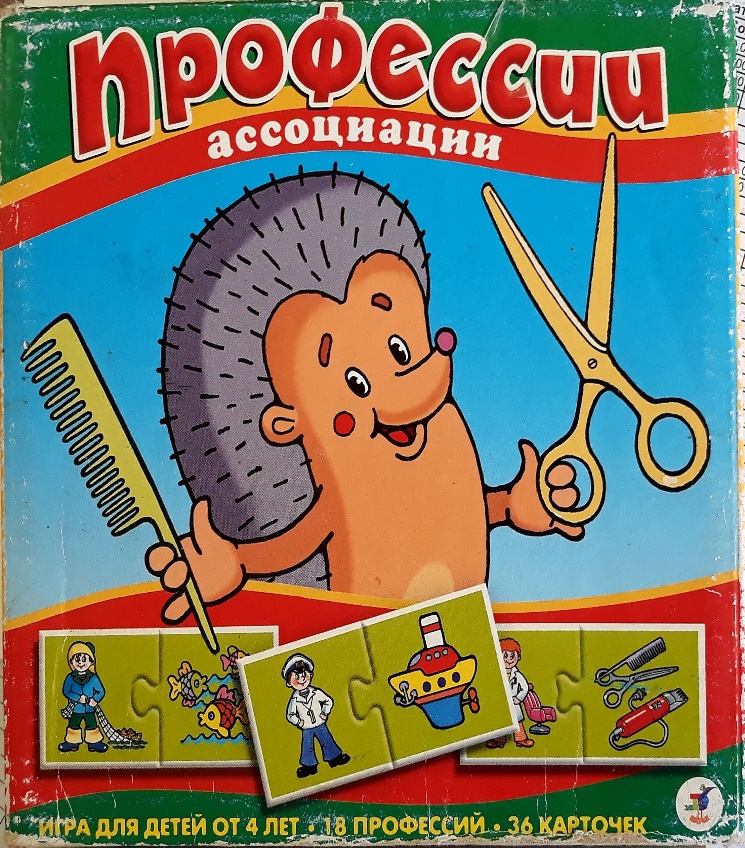 Спасибо за внимание